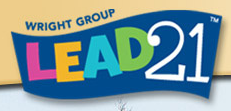 LEAD21 Literacy InstructionLiteracy Instruction for the 21st Century Classrooms
Back to School Night Presentation
LEAD 21
What does LEAD 21 Stand for?

Literacy Expanded
Equity Ensured
Acceleration Achieved
Differentiation Refined
Lead 21 Components
Theme Reader 
Differentiated Reader
Inquiry Project
Theme Board
Work Stations (flipcharts) 
Online Tools
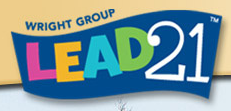 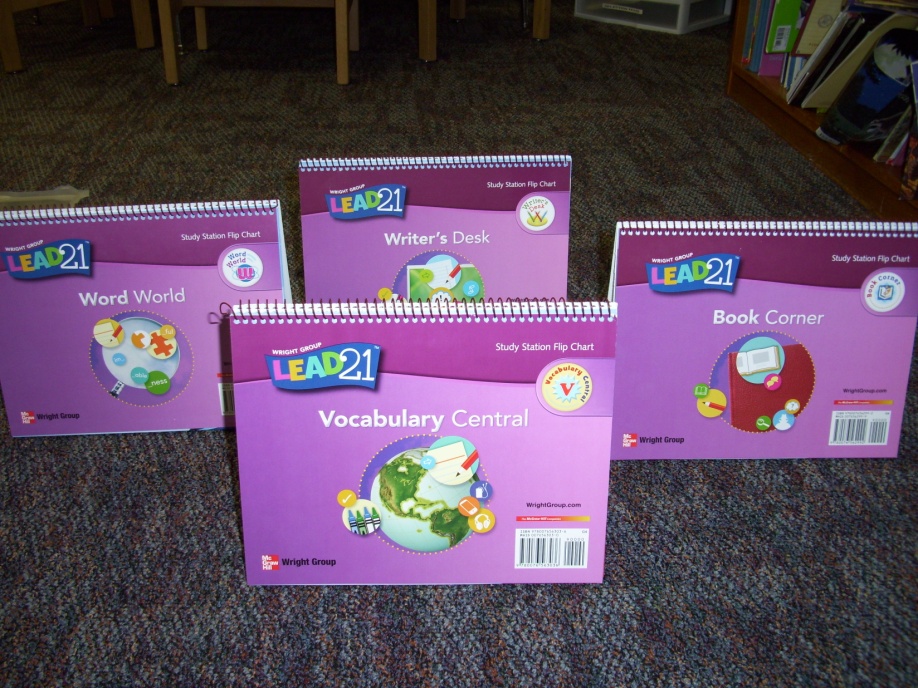 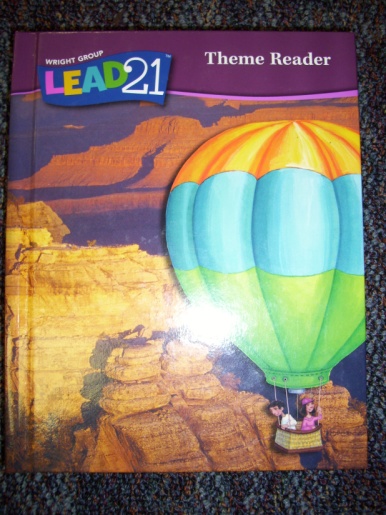 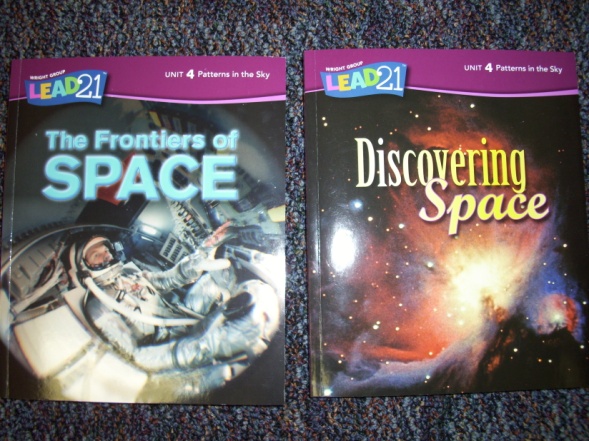 Assessments
Group Placement Test
Quarterly Benchmark Assessments
Change groups
Weekly Assessments 
Online
Skills and strategies from the week
Reading Progress Assessments
Multi-dimensional fluency assessment
Differentiated Unit Assessments
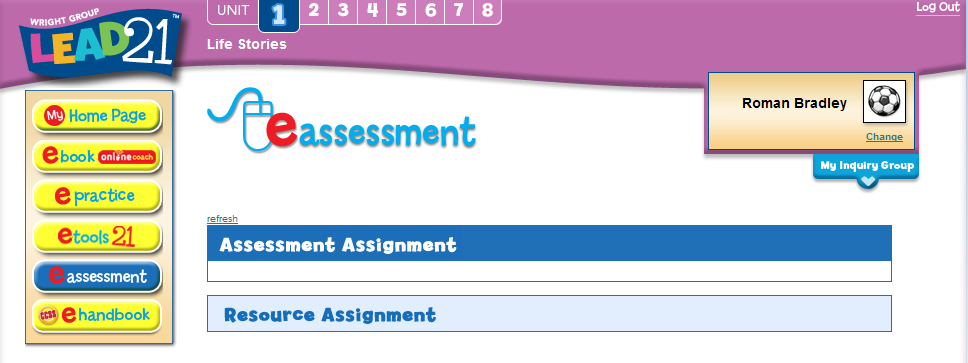 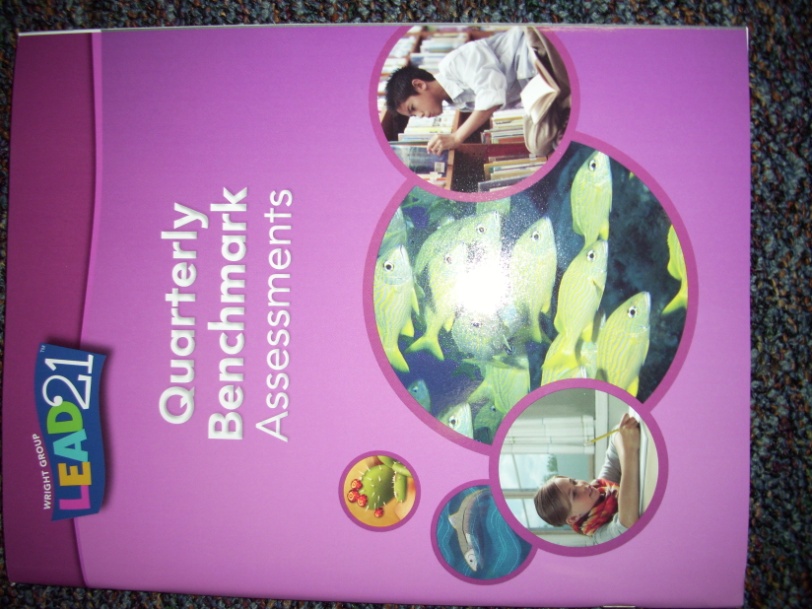 Spelling
District required
One pattern
Includes frequently misspelled words and review words
Practice companion activities
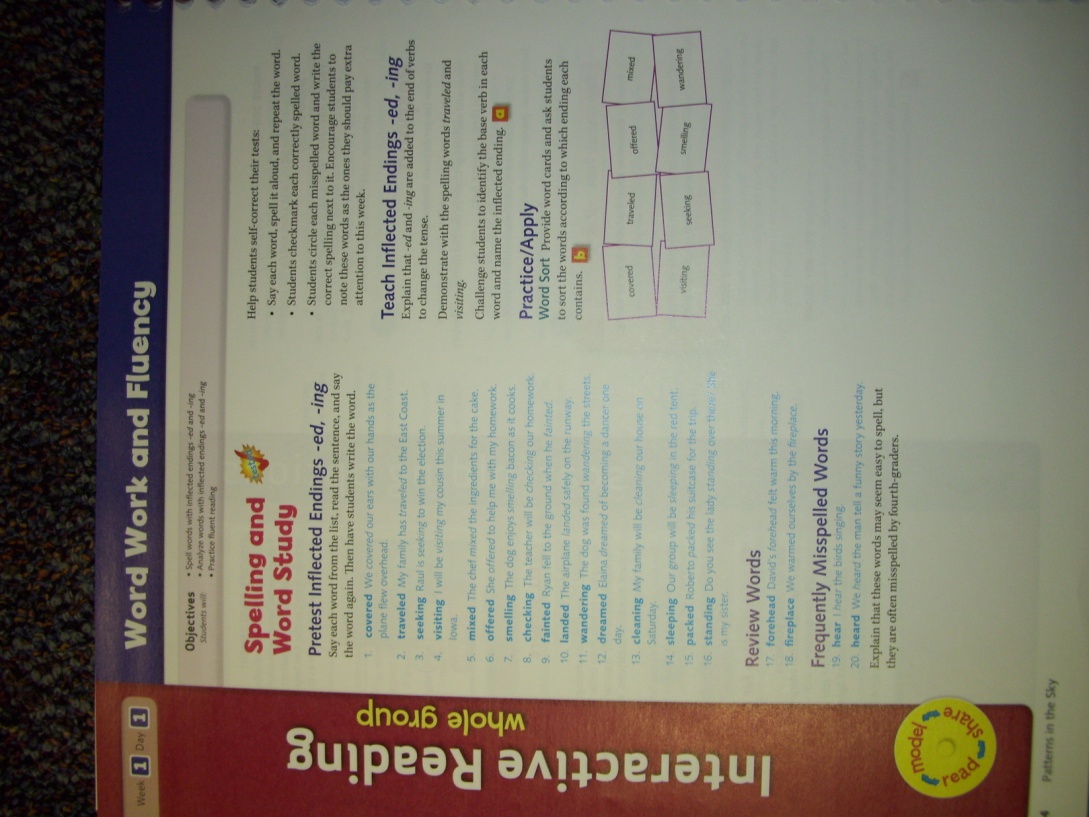 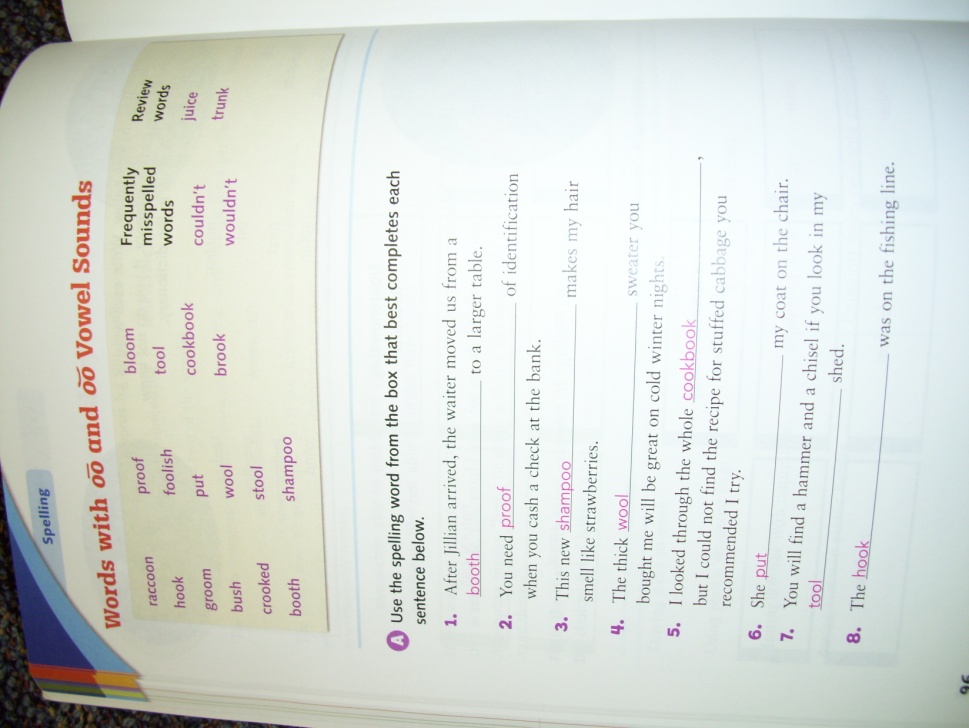 Highlights
Rigor 
text complexity
Common Core Standards
Thematic units
Emphasis on social studies/science content
Informational Text
Inquiry 
Format of series
The differentiated readers are designed to match students reading
     “levels” (two grade levels below through two grade levels above)
Technology